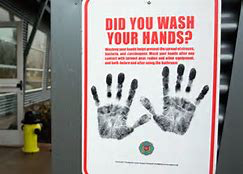 US Economy and Coronavirus Economics
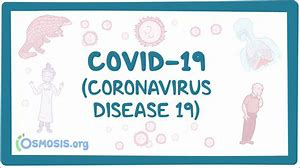 Sons in Retirement #8, Walnut Creek

Jon Haveman, Ph.D.
National Economic Education Delegation
1
National Economic Education Delegation
Vision
One day, the public discussion of policy issues will be grounded in an accurate perception of the underlying economic principles and data.

Mission
NEED unites the skills and knowledge of a vast network of professional economists to promote understanding of the economics of policy issues in the United States.

NEED Presentations
Are nonpartisan and intended to reflect the consensus of the economics profession.
2
Who Are We?
Honorary Board: 54 members
2 Fed Chairs: Janet Yellen, Ben Bernanke
6 Chairs Council of Economic Advisers
Furman (D), Rosen (R), Bernanke (R), Yellen (D), Tyson (D), Goolsbee (D)
3 Nobel Prize Winners
Akerlof, Smith, Maskin
Delegates: 640+ members
At all levels of academia and some in government service
All have a Ph.D. in economics
Crowdsource slide decks
Give presentations
Global Partners: 48 Ph.D. Economists
Aid in slide deck development
3
Available NEED Topics Include:
Coronavirus Economics
US Economy
Climate Change
Economic Inequality
Economic Mobility
Trade and Globalization
Minimum Wages
Immigration Economics
Housing Policy
Federal Budgets
Federal Debt
Black-White Wealth Gap
Autonomous Vehicles
US Social Policy
4
Credits and Disclaimer
This slide deck was authored by:
Jon D. Haveman, NEED
Scott Baier, Clemson University
Geoffrey Woglom, Amherst College (Emeritus)
Brian Dombeck, Lewis & Clark College
Doris Geide-Stevenson, Weber State

Disclaimer
NEED presentations are designed to be nonpartisan.
It is, however, inevitable that the presenter will be asked for and will provide their own views.
Such views are those of the presenter and not necessarily those of the National Economic Education Delegation (NEED).
5
Outline
State of the pandemic
The U.S. Economy
Hot Topics
Debt
Inflation
Great resignation
Structural changes
6
State of the Pandemic
7
Making Real Progress…Until Omicron
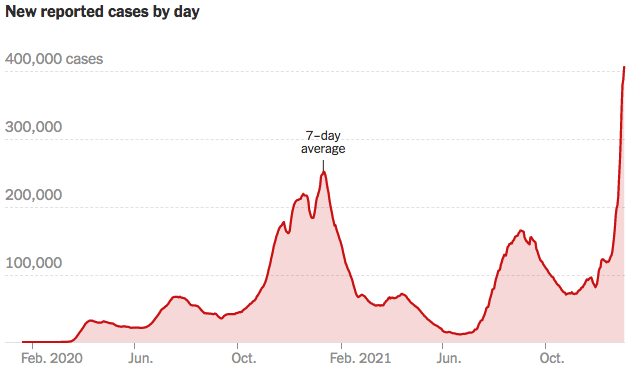 8
Source: NYTimes
California Cases Were Falling Nicely
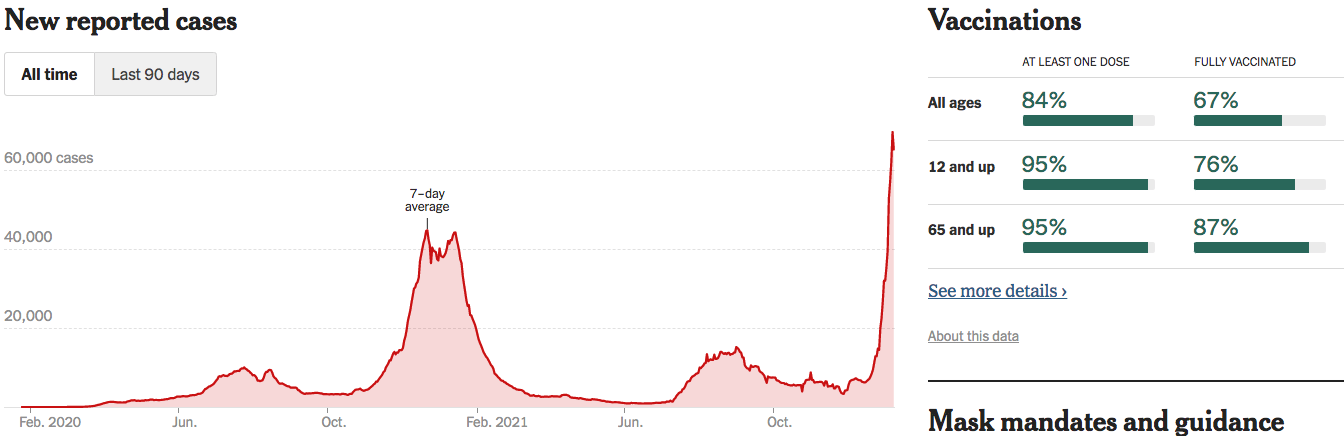 9
Source: NYTimes
The U.S. Economy
10
GDP Trajectory: Pandemic Plunge!
GDP is:
$0.5 Trillion below 2019 forecast.
$0.2 Trillion ABOVE 2019-Q4 level.
11
Spending Patterns Since First US Case
Q3 - Flat
12
Source: https://tracktherecovery.org/
But Not All Industries Were Equally Harmed
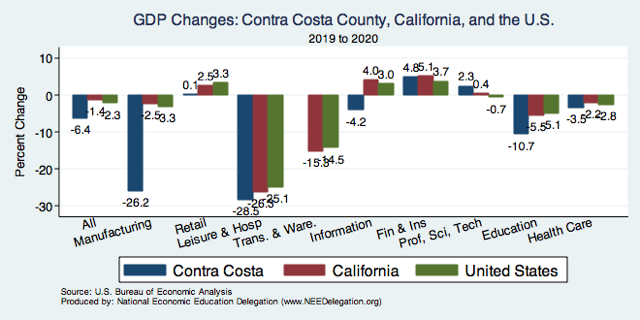 13
Spending Patterns – Hardest Hit Sectors
+0.2%
Transportation
14
Source: https://tracktherecovery.org/
Spending Patterns Since First US Case: CA
Total Spending: +20.6%
15
Source: https://tracktherecovery.org/
Stimulus allowed Spending to Recover
But Note that Saving also went way up
Saving
Abnormally high Saving is over $2trillion
16
Monthly Changes in Nonfarm Employment
17
[Speaker Notes: PAYEMS.png]
Monthly Changes in Nonfarm Employment
Delta
Recovery
Omicron
18
[Speaker Notes: PAYEMS.png]
Employment Gap
3.5 Million below February, 2020.
8.4 Million below where we should be.
19
[Speaker Notes: payroll_recent.png]
Labor Force is Shrinking – Drives Down UR
20
Hot Topics
Debt
Inflation
Great resignation
Structural changes
21
A Problem Exacerbated….Not Created
22
Inflation – Climbing! Should we worry?
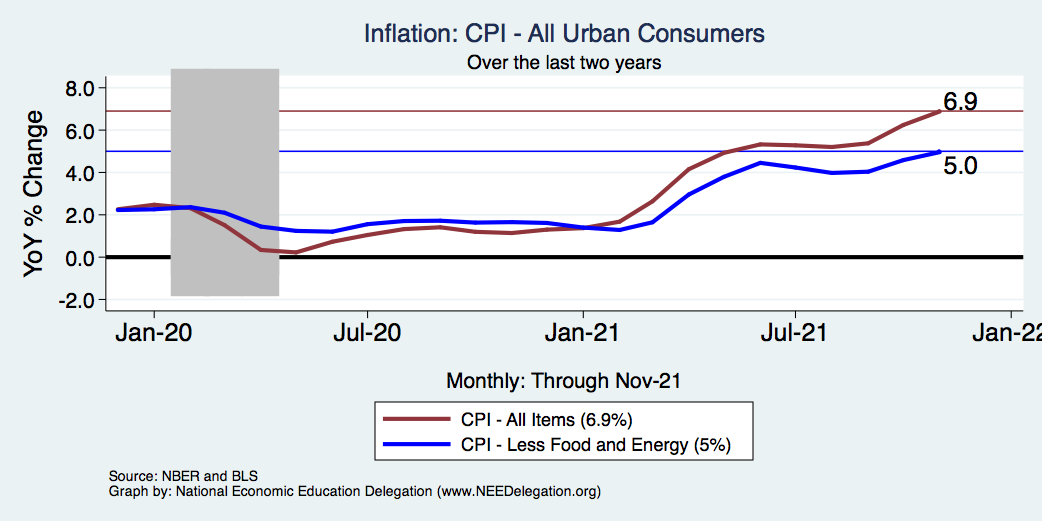 23
[Speaker Notes: Cpi_recent.png]
Inflation in Historical Perspective
24
Inflation – The Fed’s Metric! Should we worry?
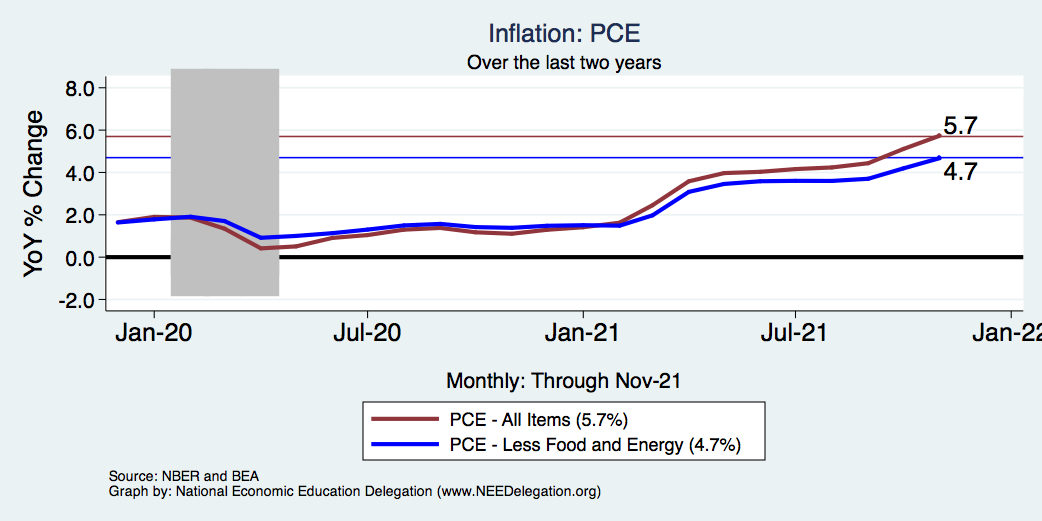 25
[Speaker Notes: Cpi_recent.png]
Inflation – PCE and Fed Suggest: I don’t know.
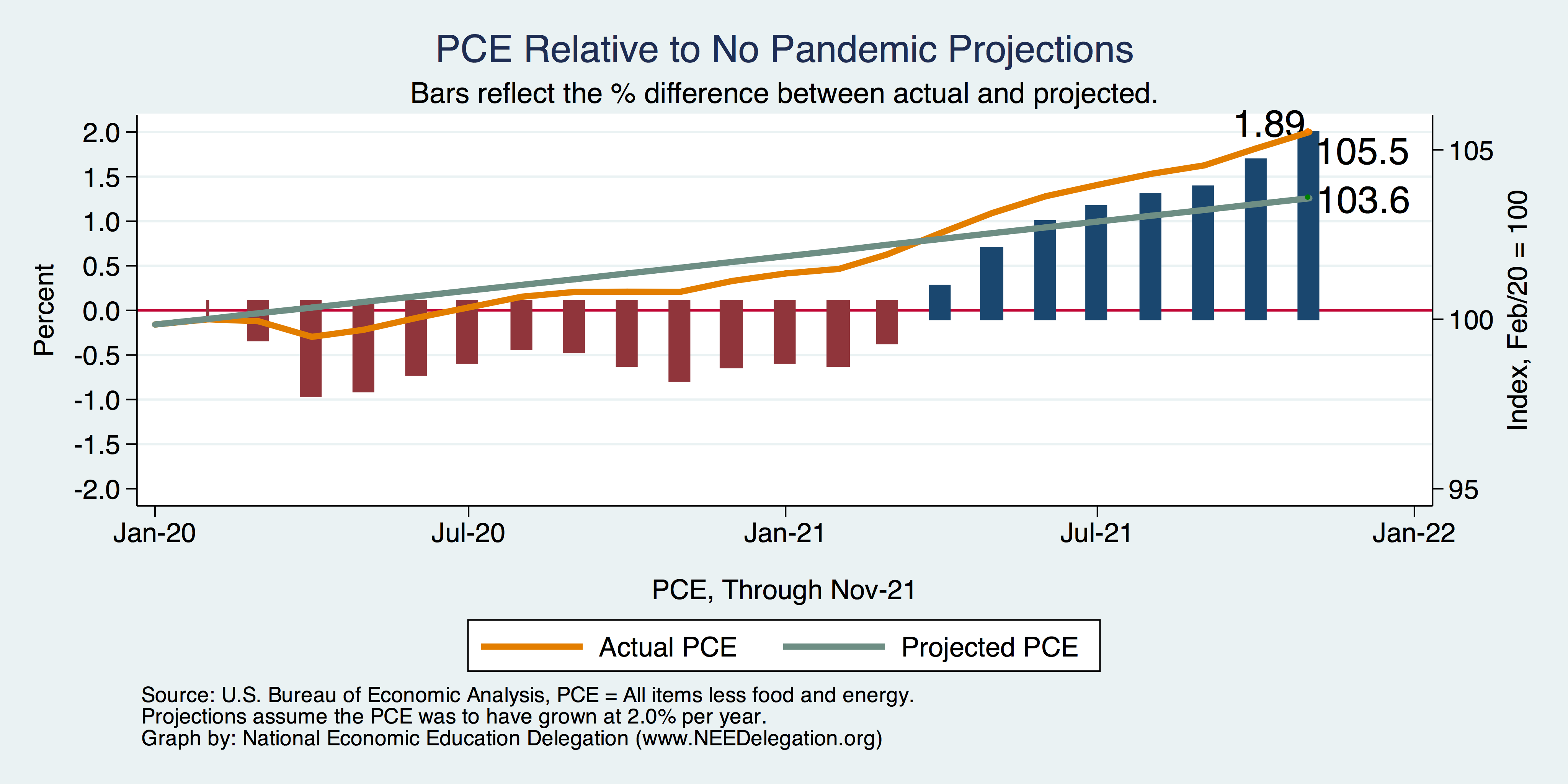 26
[Speaker Notes: Cpi_recent.png]
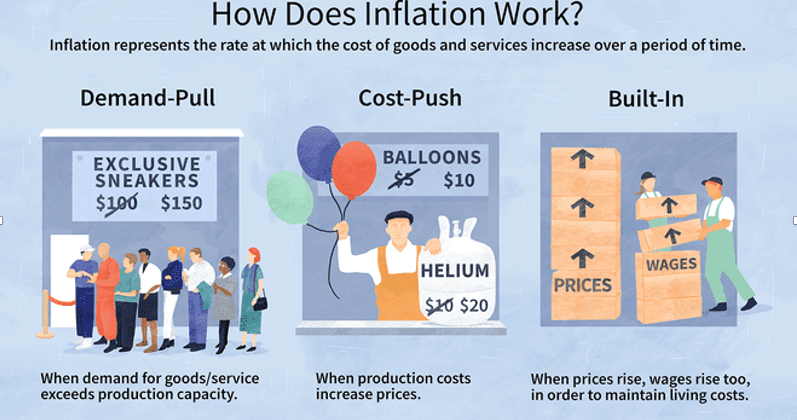 27
Source: Investopedia
We’re Buying Mostly … Stuff
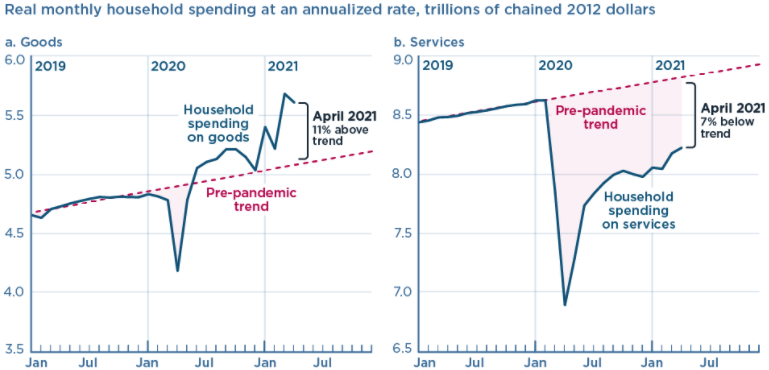 Demand-Pull
28
Source: Jason Furman, PIIE
Inflation: Concentrated
Cost-Push
29
Corporate Profits…Adding to Inflation?
30
The Great Resignation
31
Quits Are High! The Great Resignation
32
Quits – Rising, but More in Some Industries
Accom. & Food Services
Leisure & Hospitality
Retail
33
This is Happening Despite Rising Wages
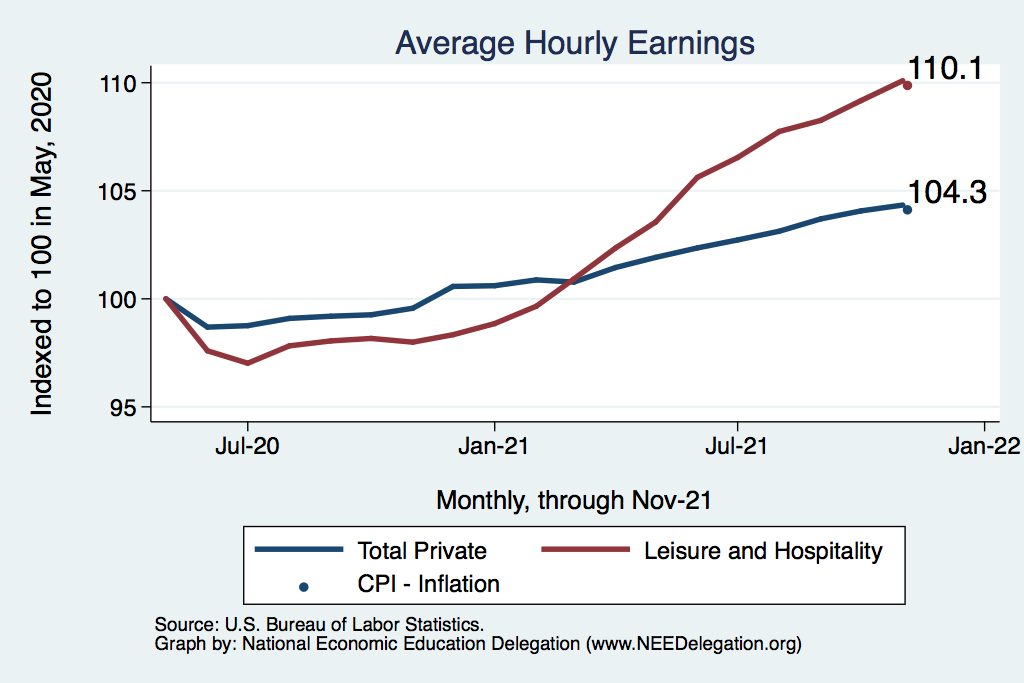 Leisure & Hospitality
Total Nonfarm
34
Inflation Adjusted Wages Are Falling
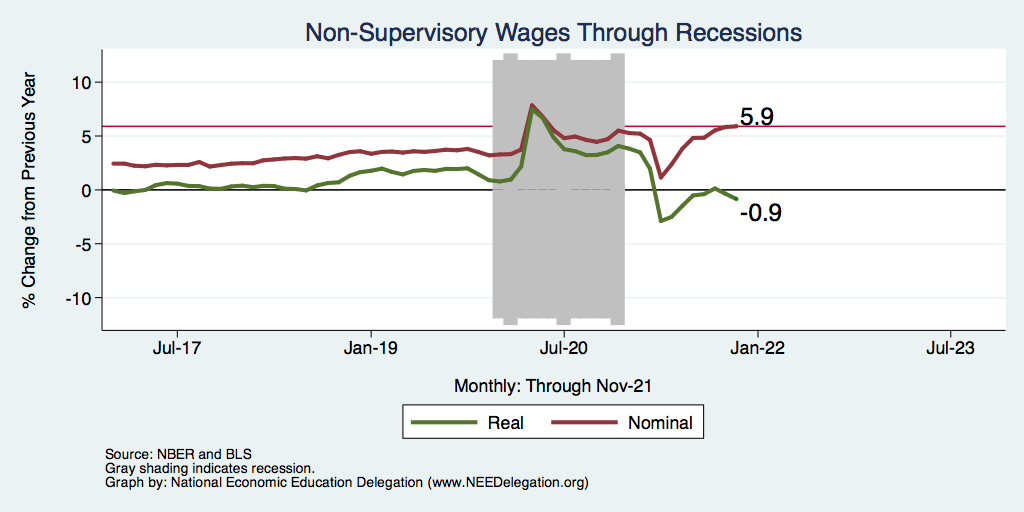 35
Declining Resources May Change Things
36
Source: NYTimes.com
Structural Changes?
Pandemic has been an accelerant.
Not a change agent.
Retail
Telecommuting
Telehealth
Business travel?
Wealth concentration
Industry concentration
Automation
37
Primary Topics Covered
GDP
Recovered the decline, but not where it should be.
Won’t recover previous forecast until late 2022.
Employment
Still down 8.4 million jobs relative to forecast.  (3.5 million relative to Feb/20).
Labor force is 2.5 million smaller than at the beginning of the pandemic.
Rising wages are not enticing low-wage workers back to work.
Inflation
Going to be high for a while, but transitory – maybe?
38
Conclusion
Recovery is well underway, but may be slowing.
GDP will likely have expanded 5% percent in 2021, 3-4% in 2022.
2021 was an odd year.
GDP recovered significantly.
Workers attained the upper hand.
Supply chains broke.
Inflation surged.
The economy rebuilt itself.
Biggest problems:
Supply chain bottlenecks.
Labor force participation.
39
Best Measures of Progress
Inflation – getting it under control.
Real wages – need to see progress.
Workforce participation – need growth here to get GDP growth.
Pay no attention to the unemployment rate.
40
Thank you!
Any Questions?


www.NEEDelegation.org
Jon D. Haveman
Jon@NEEDelegation.org

Contact NEED: info@NEEDelegation.org

Submit a testimonial:  www.NEEDelegation.org/testimonials.php

Become a Friend of NEED:  www.NEEDelegation.org/friend.php
41
www.NEEDelegation.org/LocalGraphs
For every state and county in the United States.
Detailed graphs on employment, housing, moves, and other statistics.
42
Trends in Labor Force Participation
43
[Speaker Notes: CLF16OV.png]
Supply Chains Are at the Core
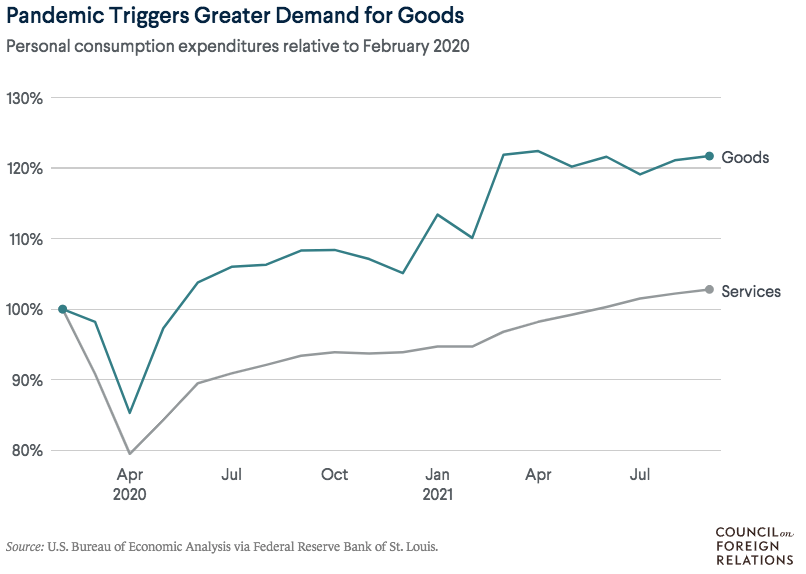 44
What Are Supply Chains?
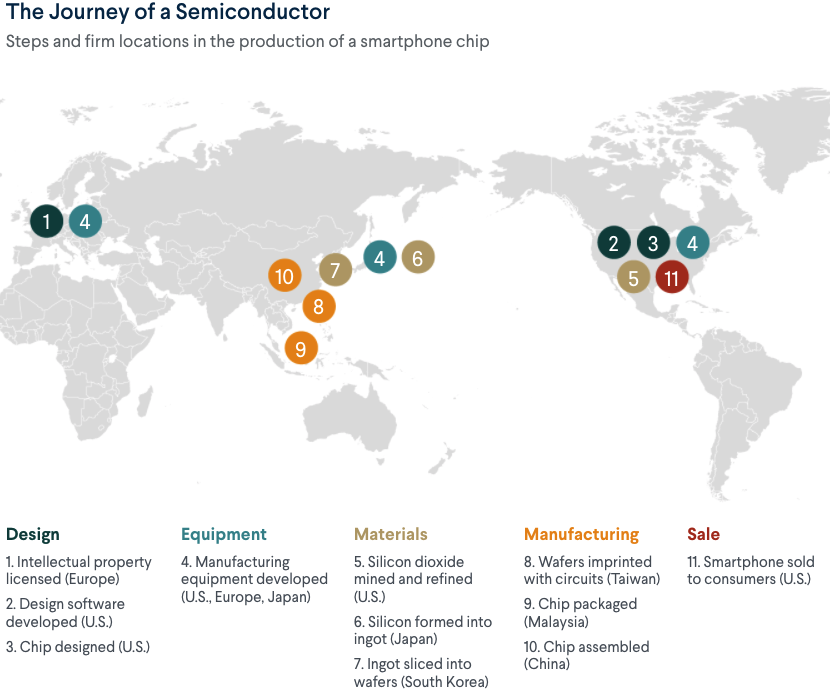 45
https://www.cfr.org/article/what-happened-supply-chains-2021
Puzzle:  Is Inflation Permanently Higher?
Fed: Price increases may be: 
1) rebound from low prices last year; 
2) temporary due to supply chain disruptions; e.g., used cars, bldg supplies.
3) influenced by rising wages in the future.

On the other hand:  We are close to full employment and monetary and fiscal policies are very easy.

Nobody knows, but Fed has wavered in its optimism.
46
Why so Kean on Telecommunting?
Productivity at home appears to be really high during pandemic.
Nothing else to do.
Short term – corporate culture and new hires – visibility to the boss – camaraderie.

CEOs are salivating over reduced Comm RE costs.
47